Azure AI услуги за бизнес потребители
Какво представлява ИИ?
Казано по-просто, ИИ е създаването и използването на софтуер, чиято работа наподобява човешкото поведения и възможности. 
Най-често се има в предвид:
Алгоритми с машинно самообучение - Това е технологичната основата на система за ИИ и е начинът по който „обучаваме" компютърен модел, така че да прогнозираме или да извлечем изводи от конкретни данни.
Компютърно зрение - Способността на софтуера да интерпретира света визуално чрез камери, видео и изображения.
Обработка на естествен език (NLP)- Възможността за компютър да интерпретира писмен или говорим език
Комуникиращ на естествен език ИИ - Способността на софтуер "агент" да участва в разговор.
 Алгоритми за откриване на аномалия - Възможността за автоматично откриване на грешки или необичайна активност в система.
Microsoft Machine Learning Services
Създаване на работно пространство
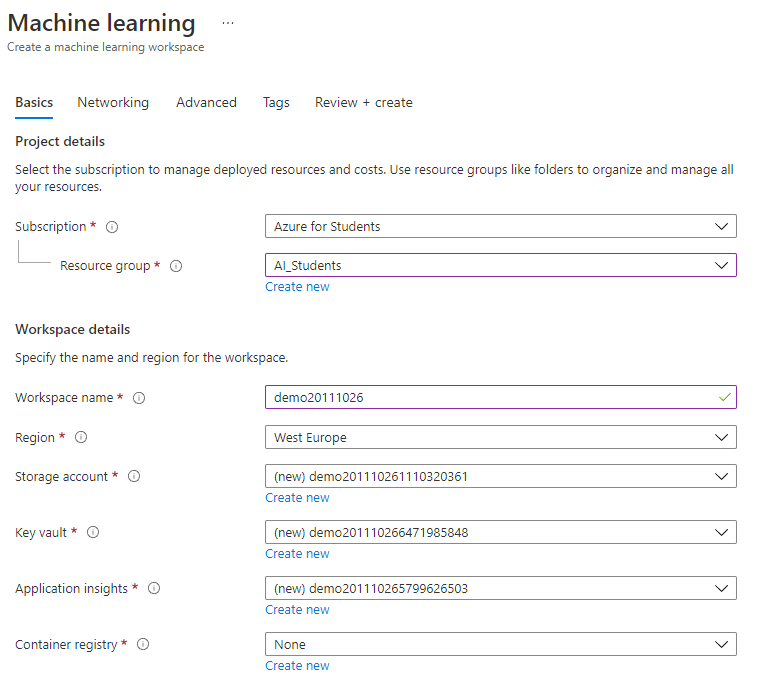 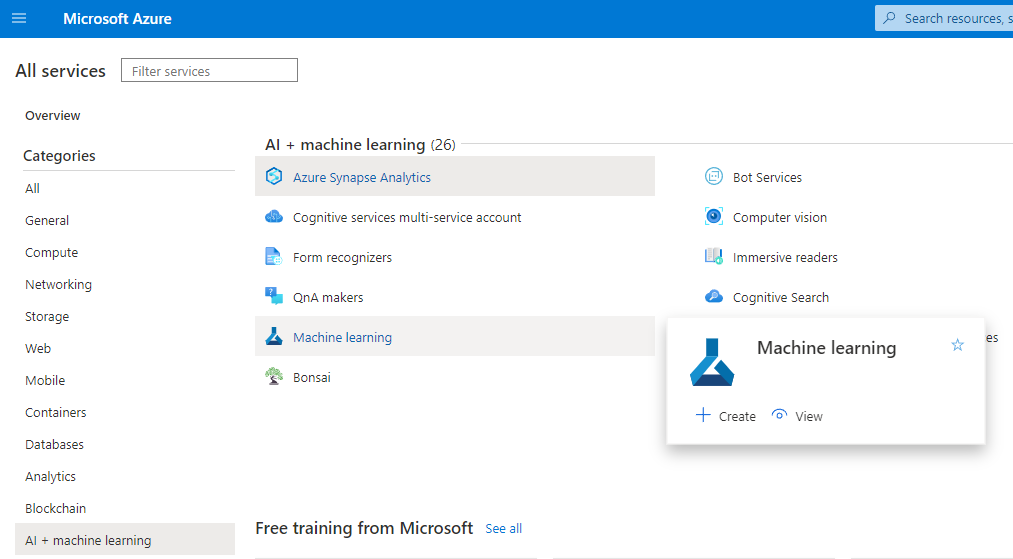 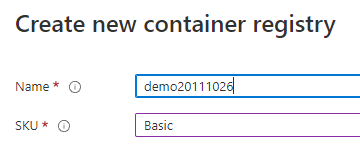 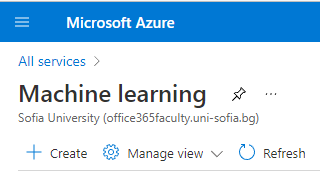 Microsoft Machine Learning Services
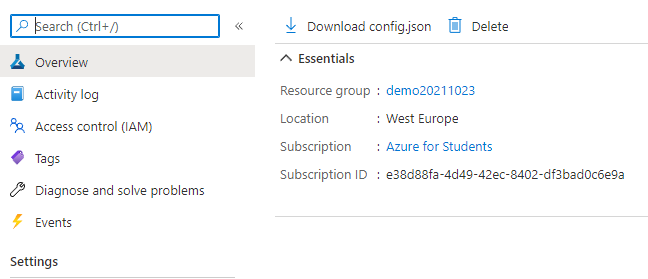 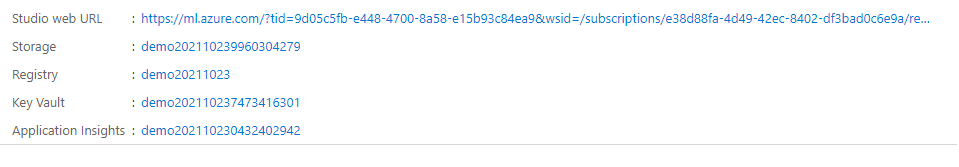 Microsoft Machine Learning Services
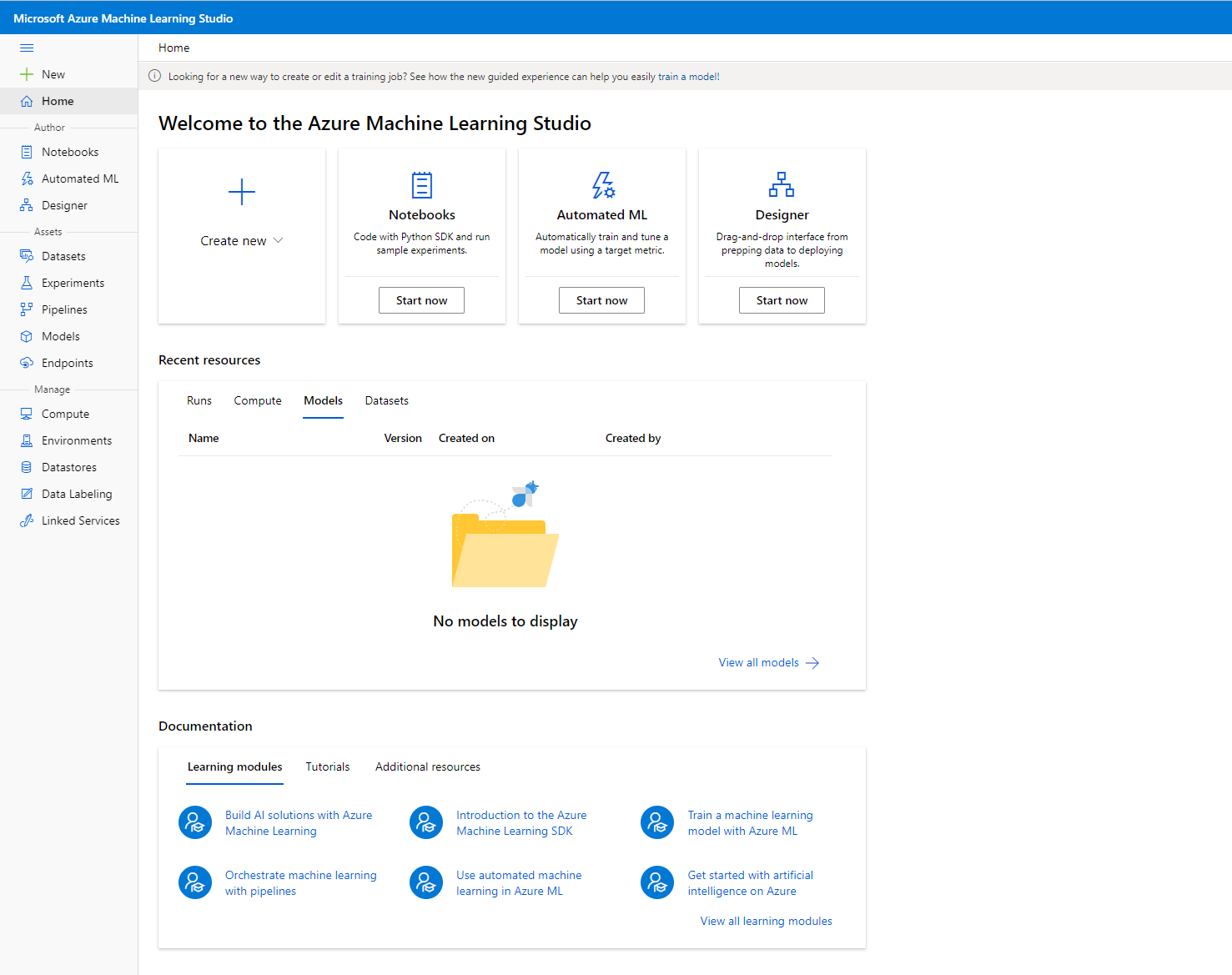 Microsoft Azure Machine Learning Studio  Designer
Създаване на контейнер за изчисления
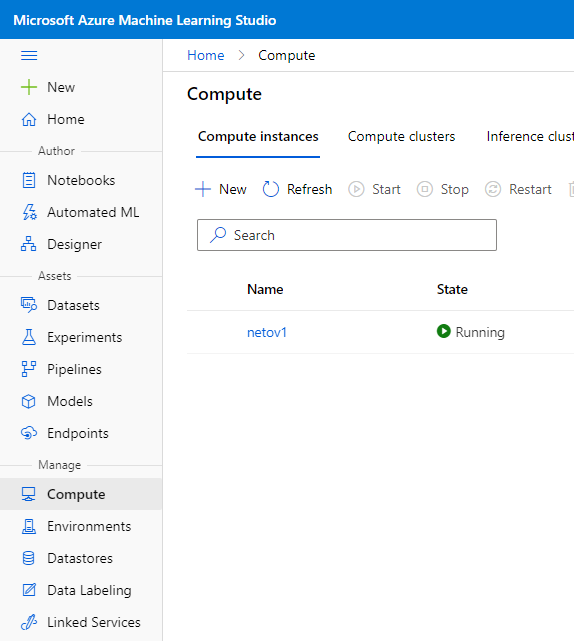 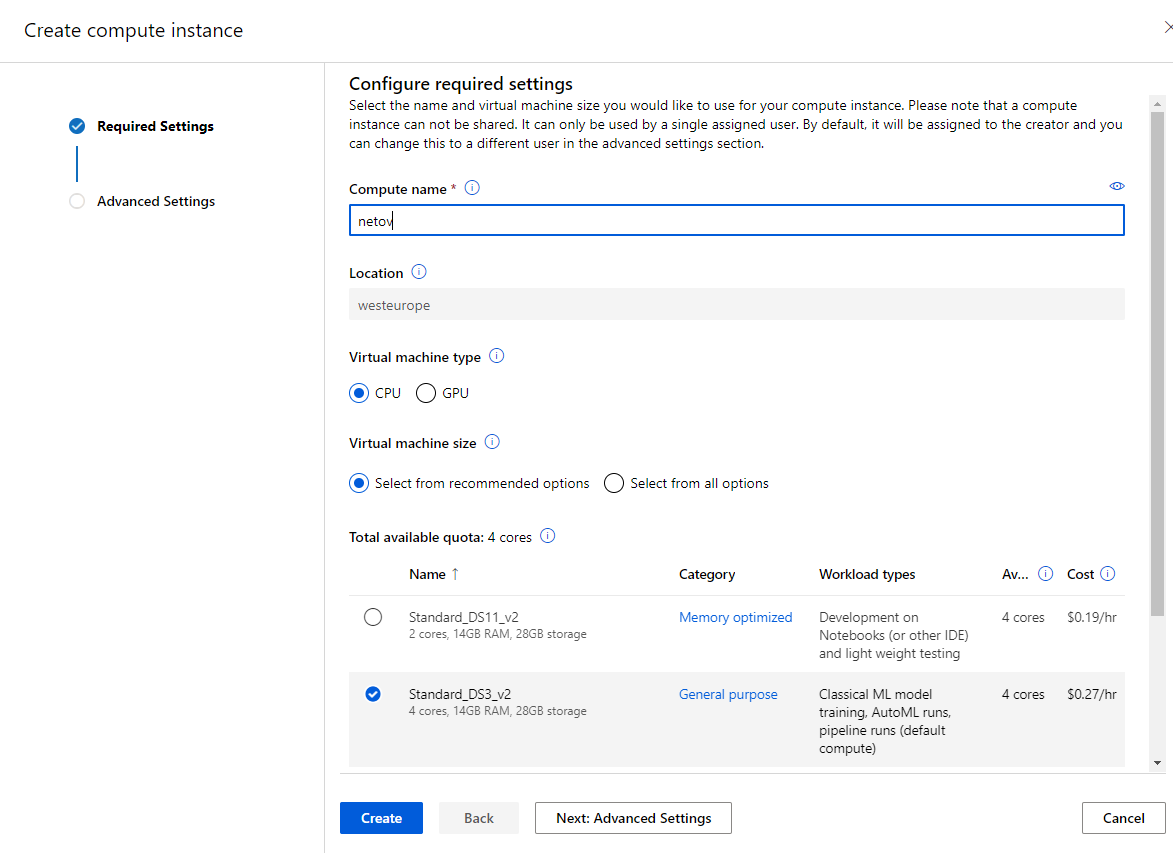 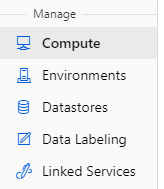 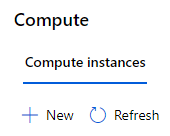 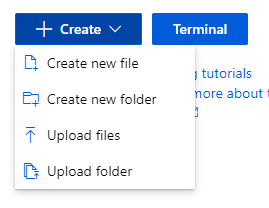 Notebooks
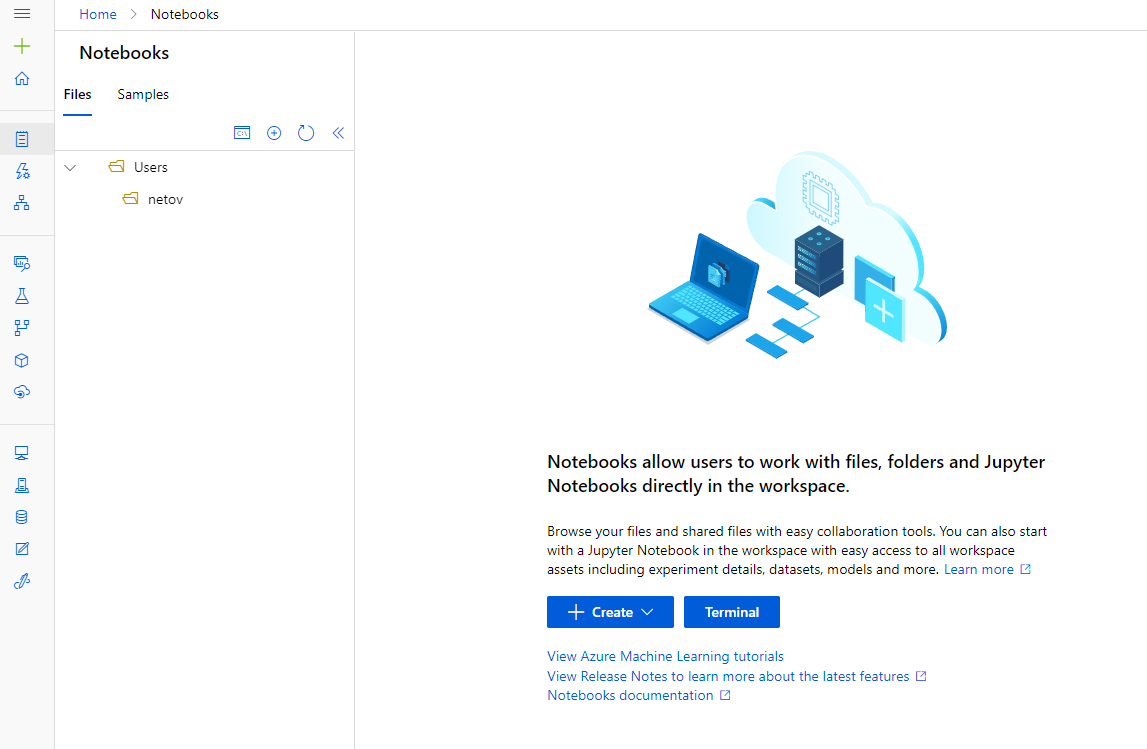 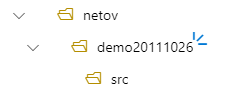 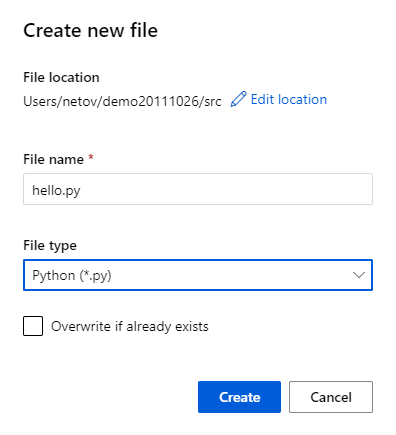 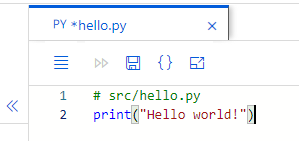 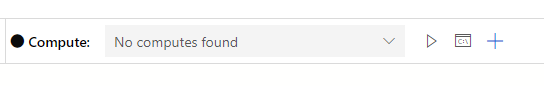 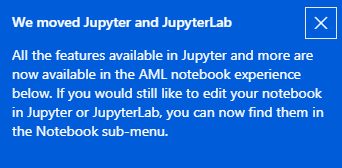 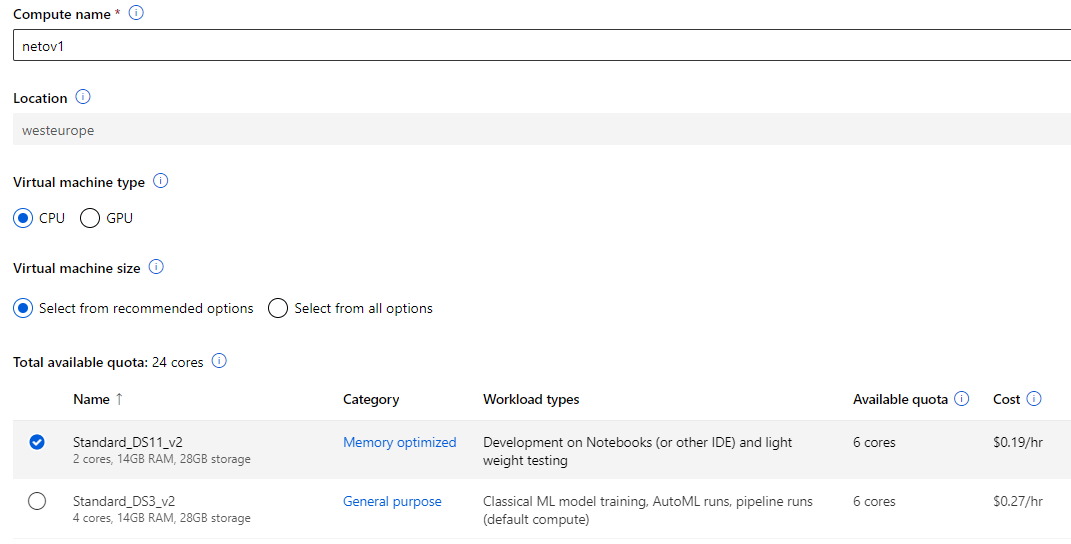 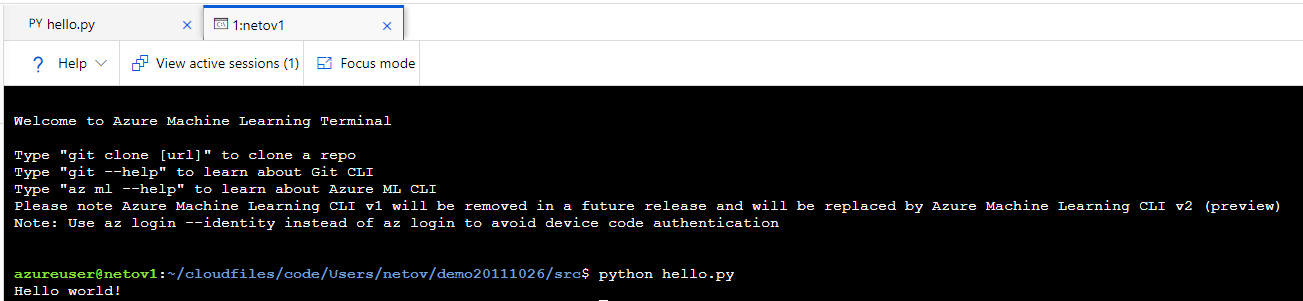 Exploring data arrays with NumPy
NumPy е библиотека за езика за програмиране на Python, като добавя поддръжка за големи, многомерни масиви и матрици, заедно с голяма колекция от математически функции на високо ниво за работа на тези масиви.
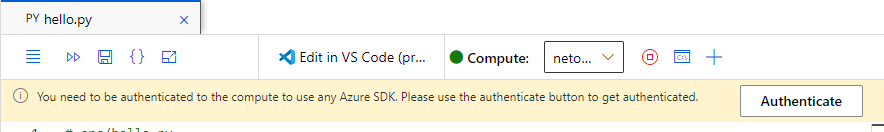 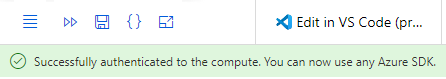 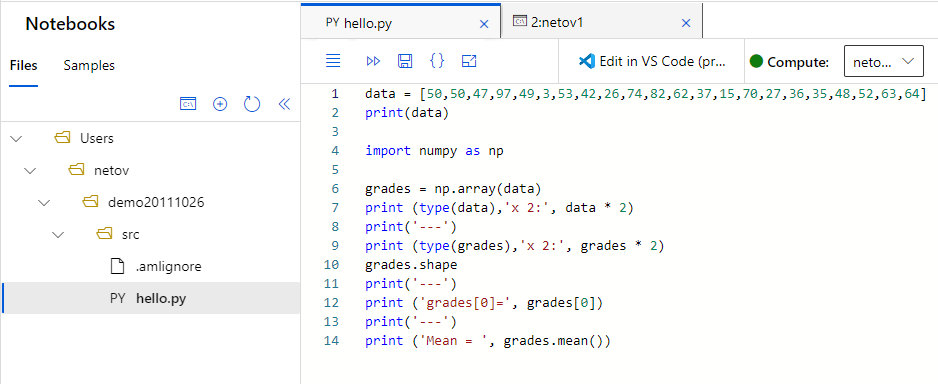 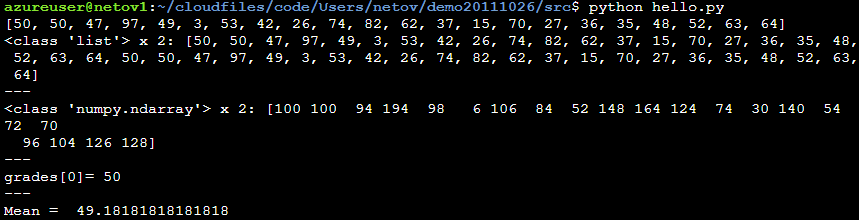 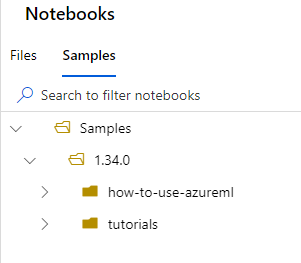 За повече информация
Microsoft Azure Machine Learning Studio  Designer
Datasets
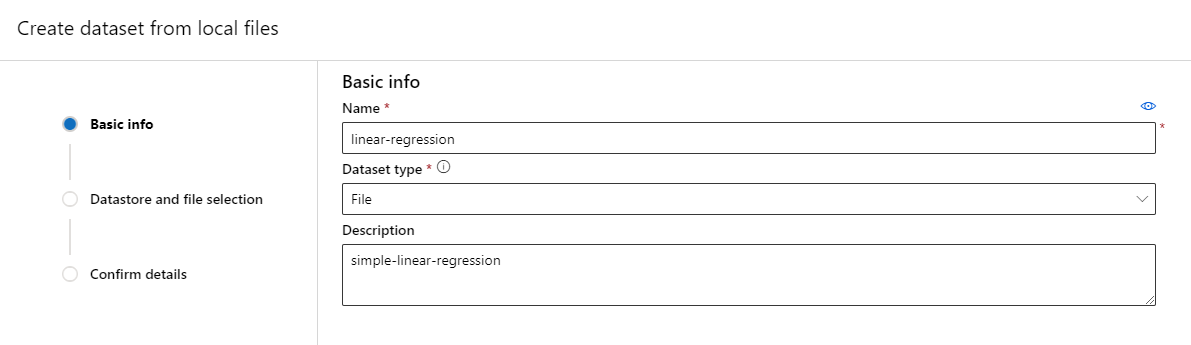 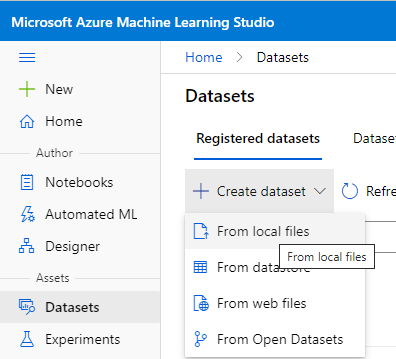 Microsoft Azure Machine Learning Studio  Designer
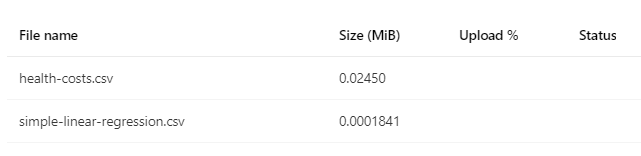 Datasets
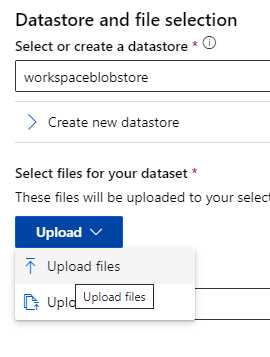 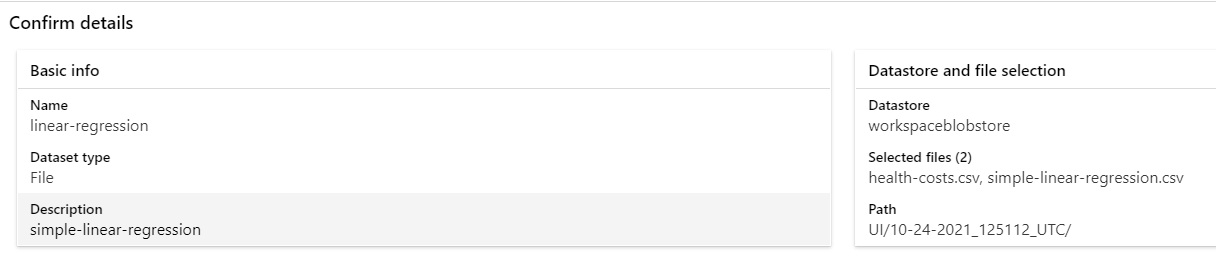 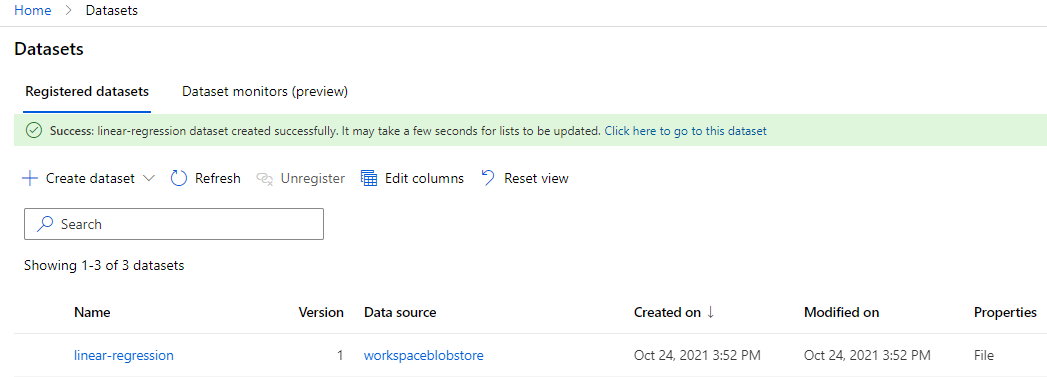 Microsoft Azure Machine Learning Studio  Designer
Създаване на работно пространство (pipeline )
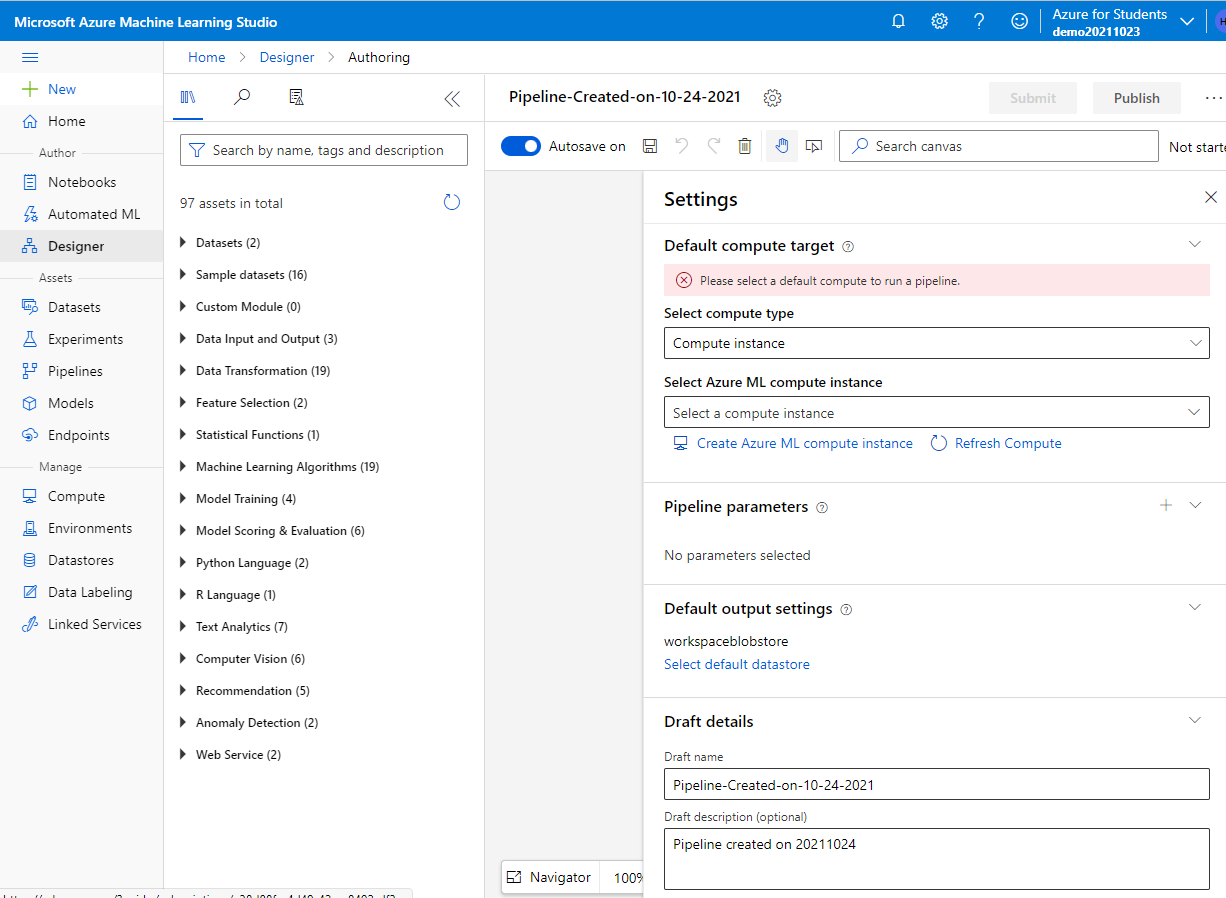 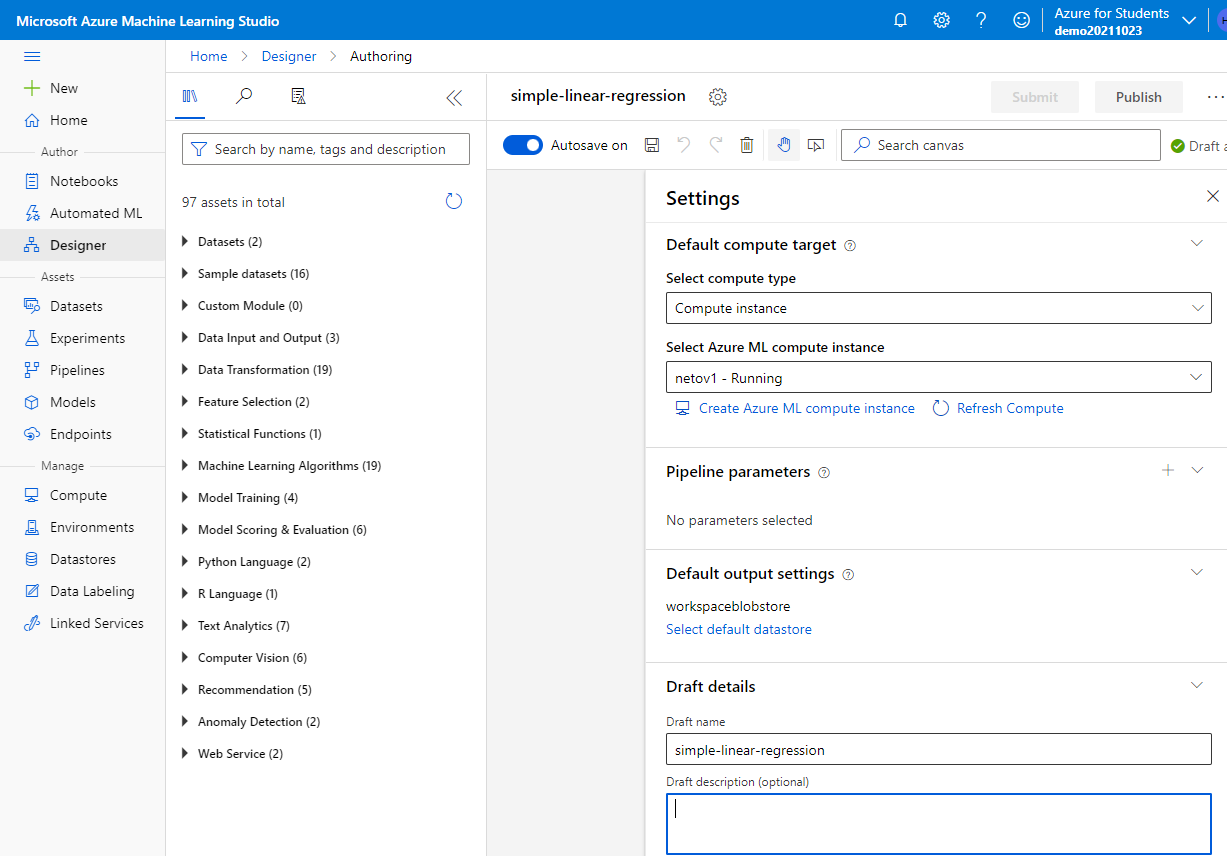 Microsoft Azure Machine Learning Studio  Designer
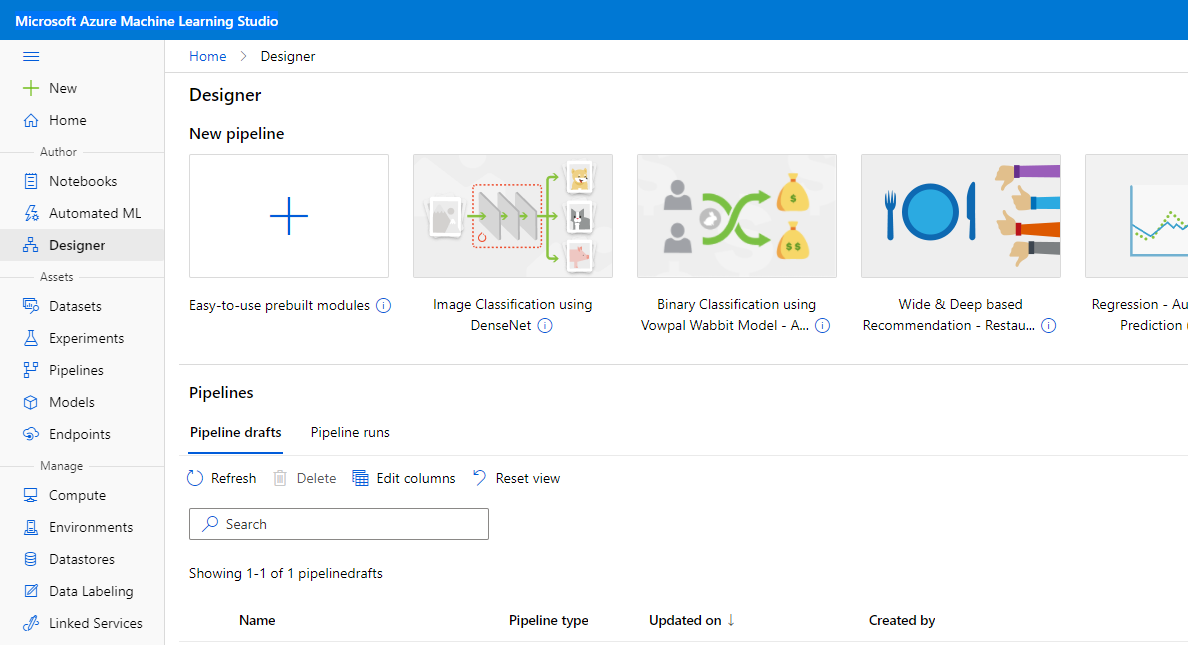 Microsoft Azure Machine Learning Studio  Designer
Създаване на работно пространство (pipeline )
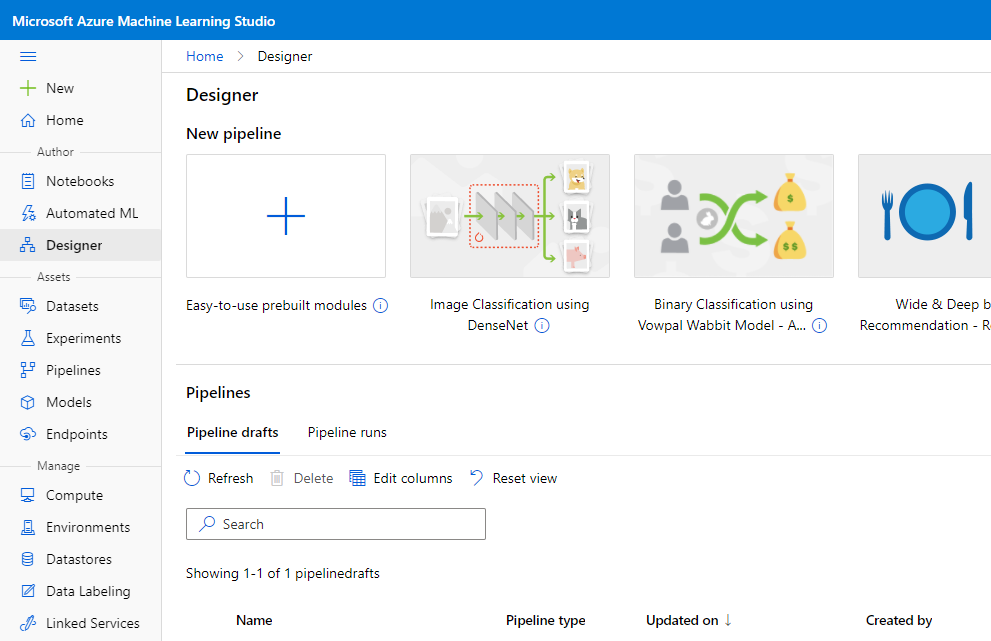 Microsoft Azure Machine Learning Studio  Designer
Създаване на работно пространство (pipeline )
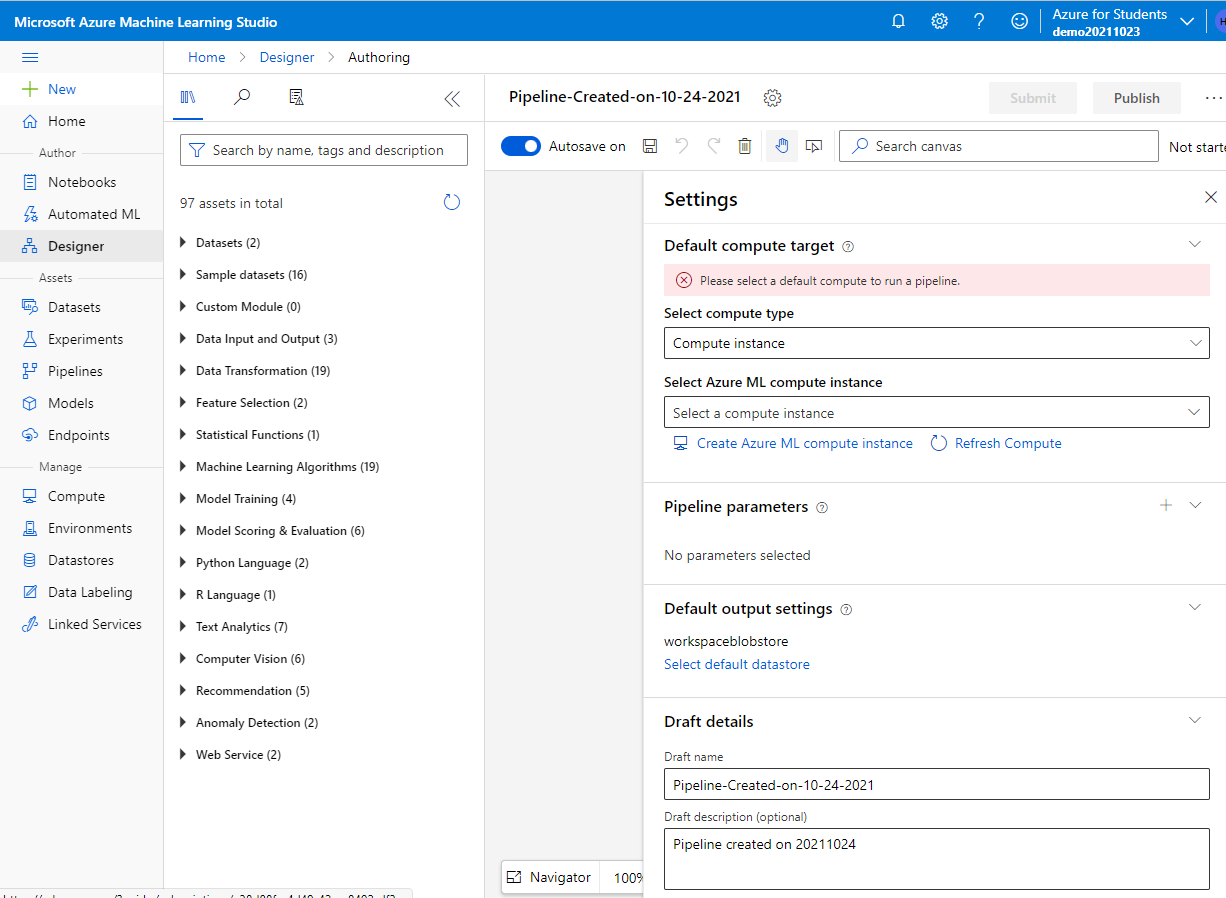 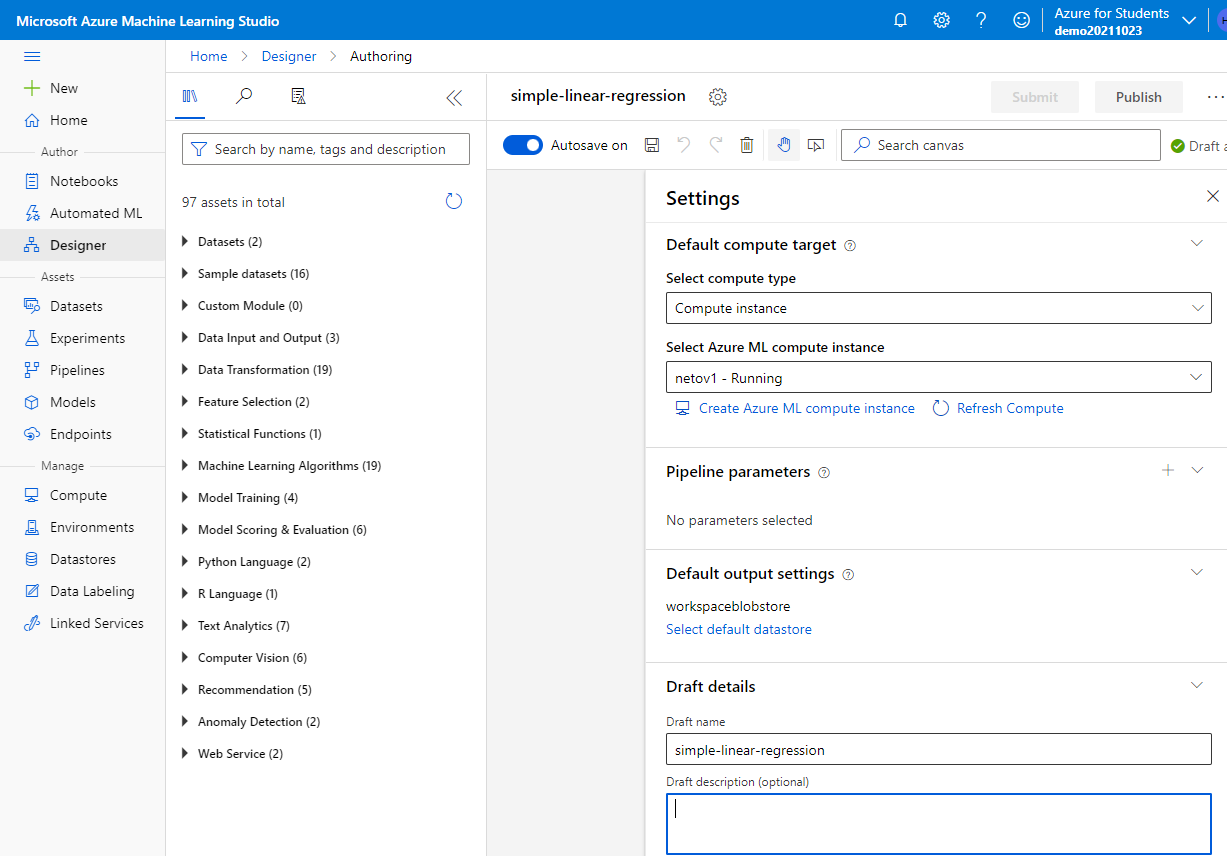 Microsoft Azure Machine Learning Studio  Designer
Зареждане на данни в модела
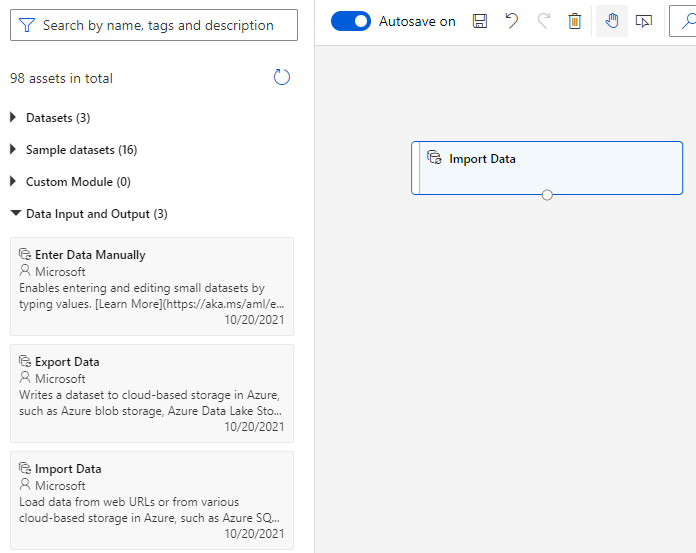 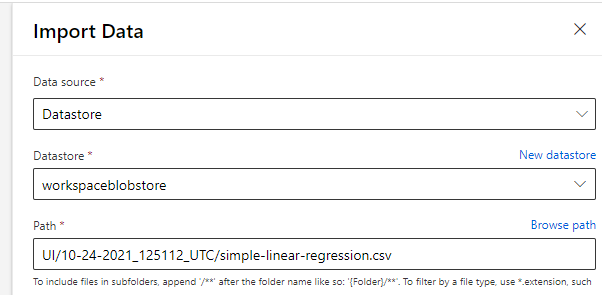 Microsoft Azure Machine Learning Studio  Designer
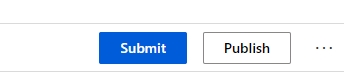 Зареждане на данни в модела
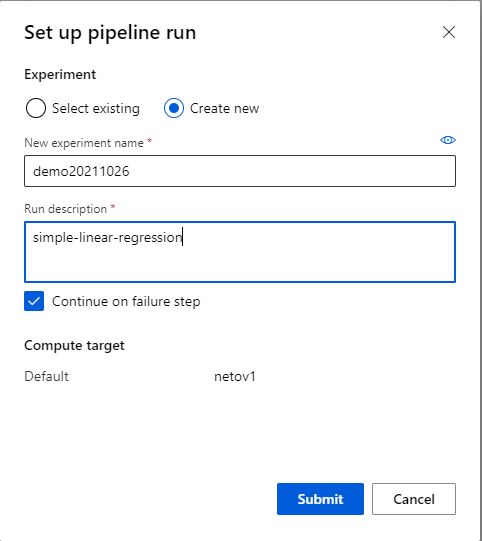 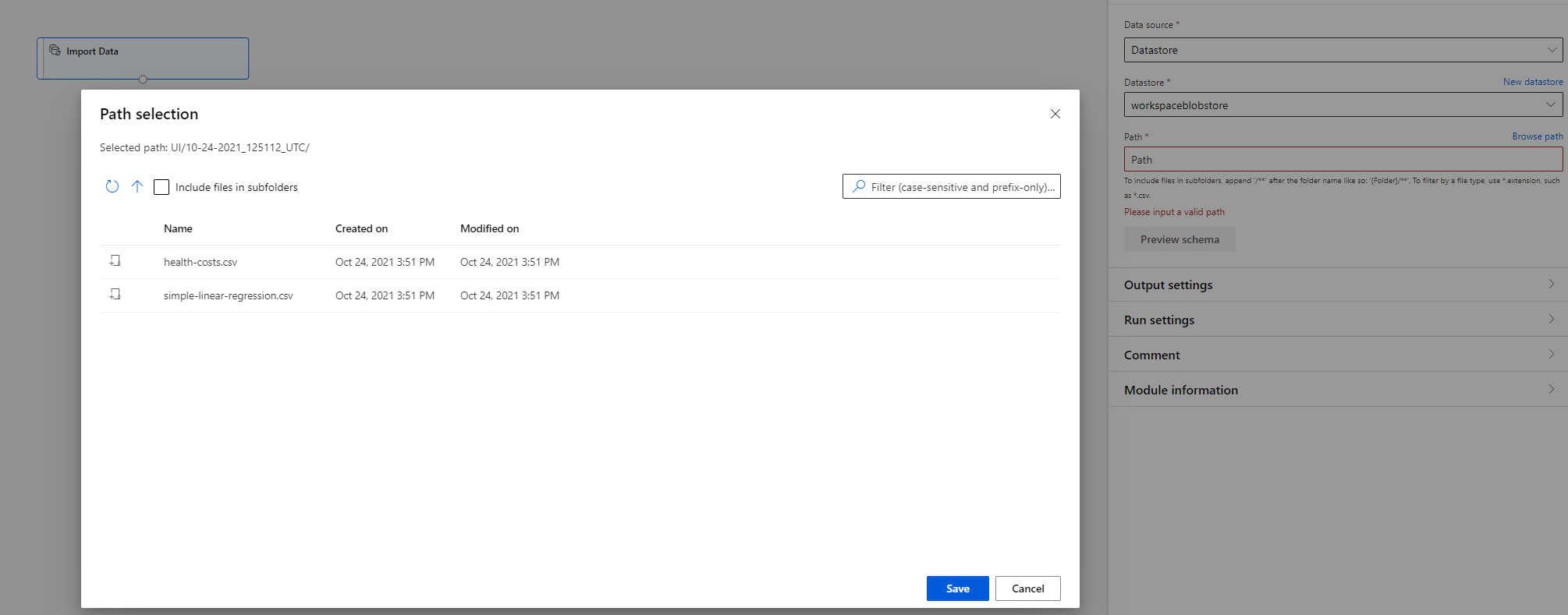 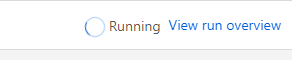 Microsoft Azure Machine Learning Studio  Designer
Зареждане на данни в модела
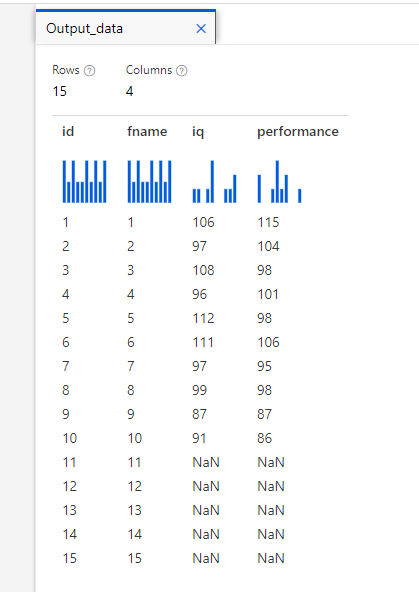 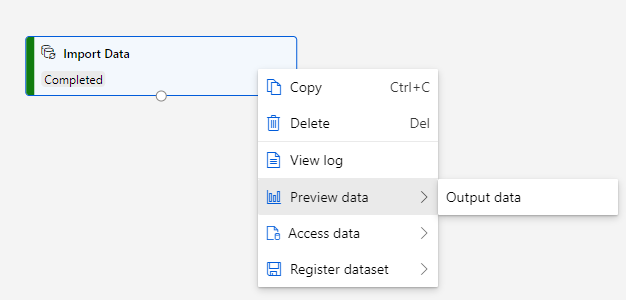 Microsoft Azure Machine Learning Studio  Designer
Зареждане на данни в модела
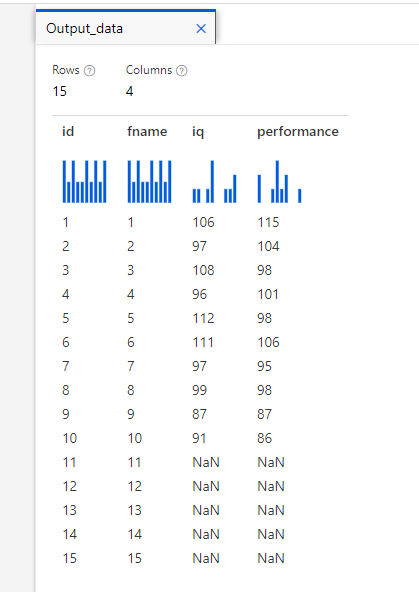 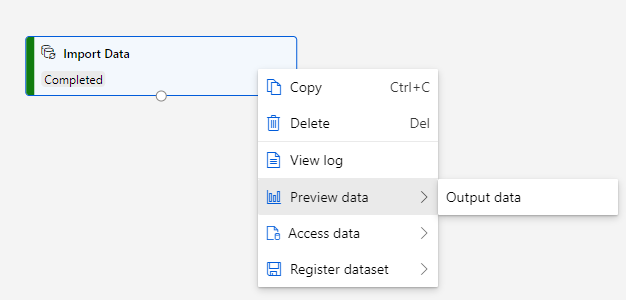 Microsoft Azure Machine Learning Studio  Designer
Основни статистически характеристики
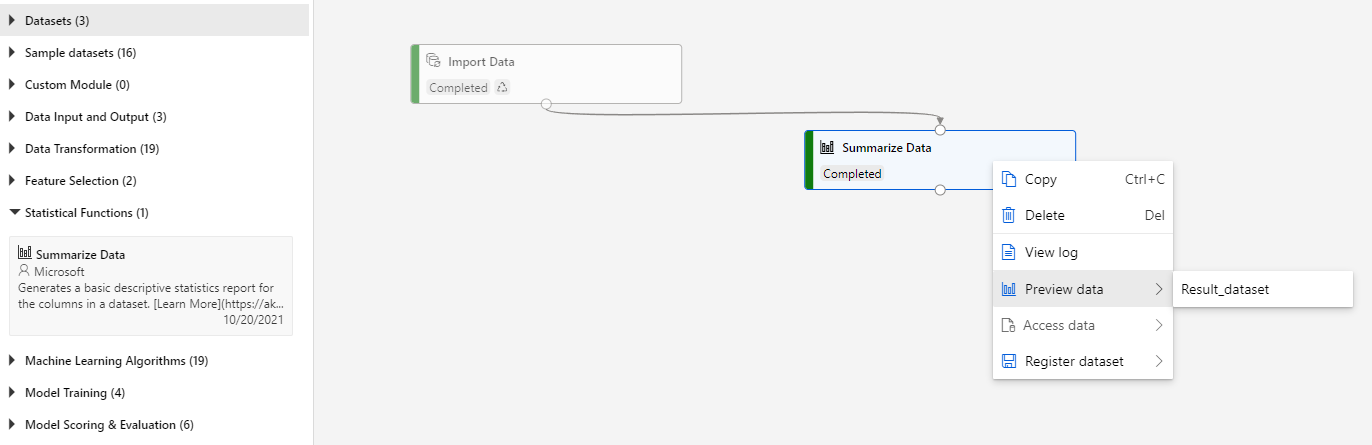 Microsoft Azure Machine Learning Studio  Designer
Липсващи данни
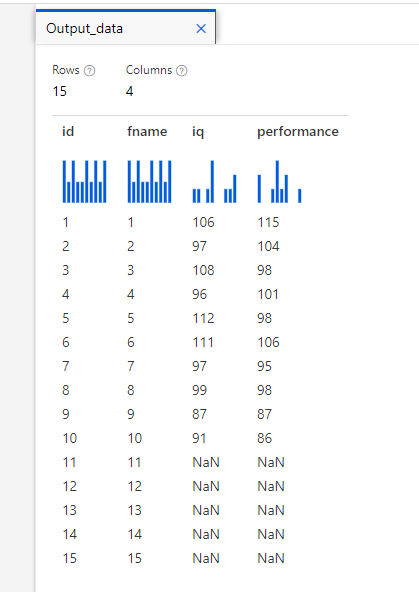 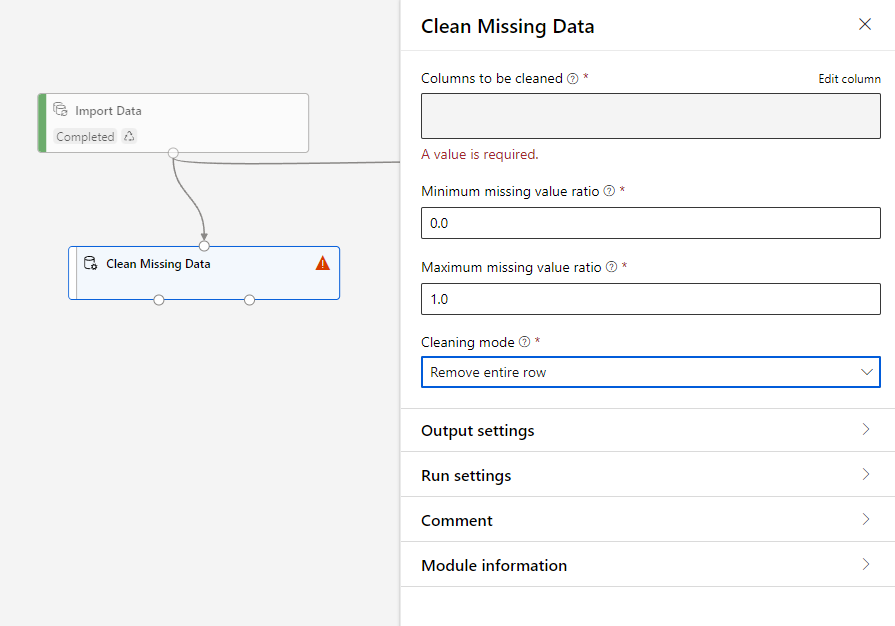 Microsoft Azure Machine Learning Studio  Designer
Липсващи данни
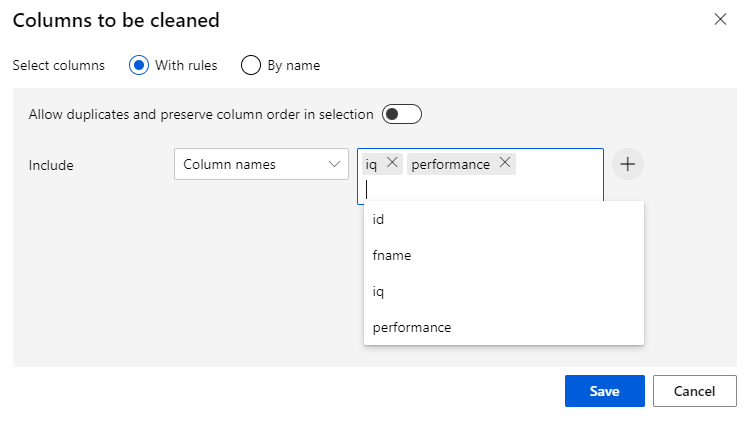 Microsoft Azure Machine Learning Studio  Designer
Подготовка на модела за обучение
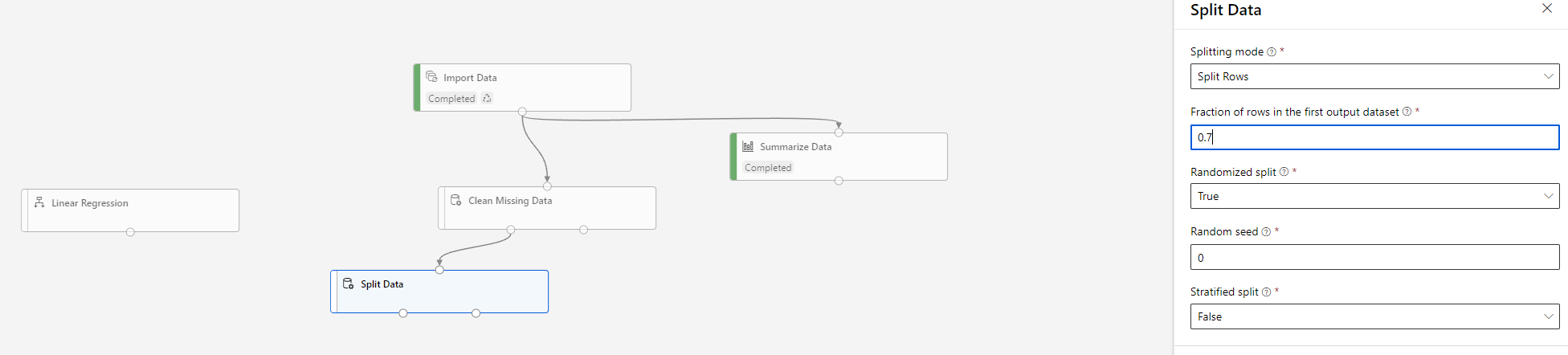 Microsoft Azure Machine Learning Studio  Designer
Обучение на модела
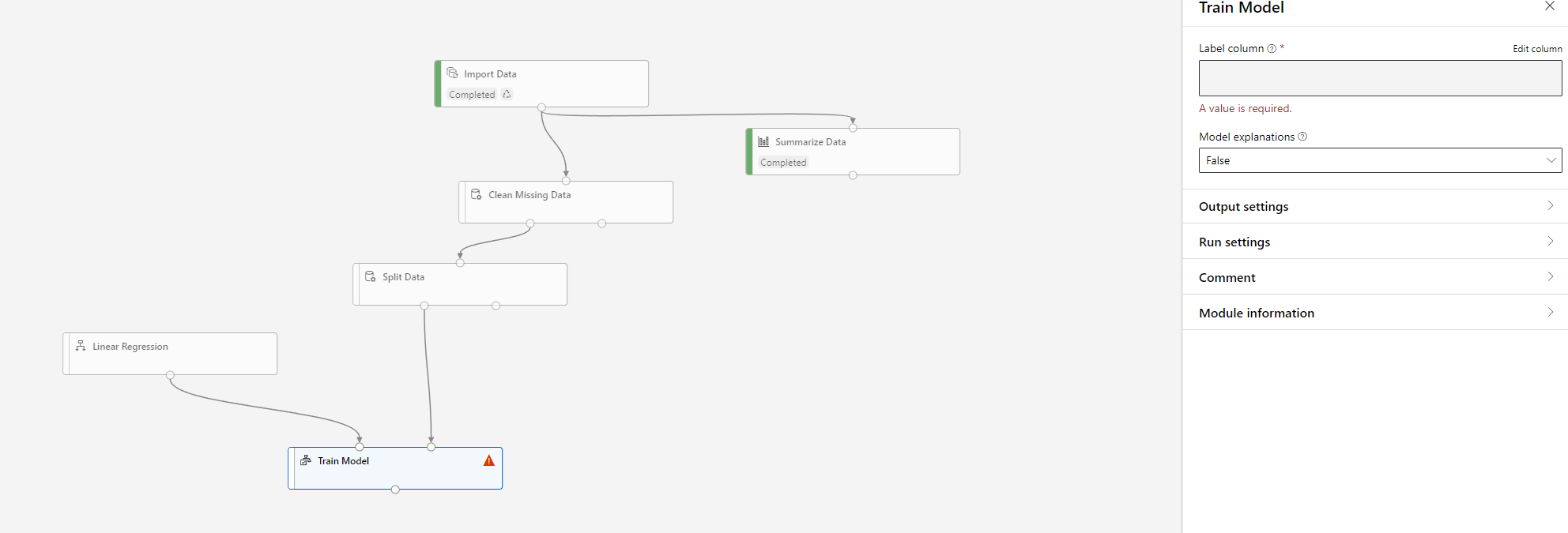 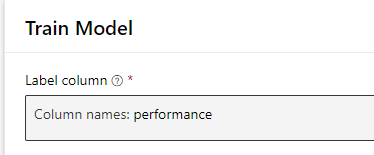 Microsoft Azure Machine Learning Studio  Designer
What is automated machine learning (AutoML)?
https://docs.microsoft.com/en-us/azure/machine-learning/concept-automated-ml
Автоматизираното машинно обучение е процесът на автоматизиране на отнемащите време, итеративни задачи за разработването на алтернативни модели за машинно обучение. 
Той позволява на анализаторите и разработчиците да изграждат модели на ML с висок мащаб, ефективност и производителност, като същевременно поддържат качеството на модела.
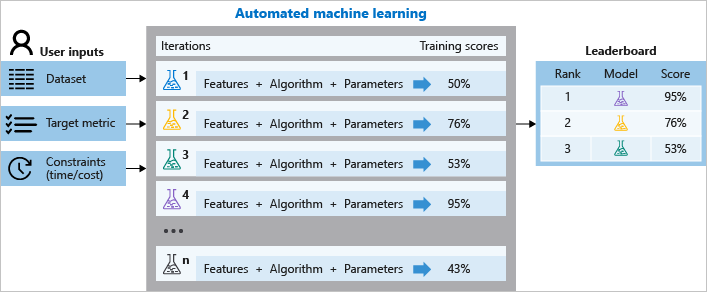